Производство в суде, рассматривающем экономические дела, кассационной инстанции
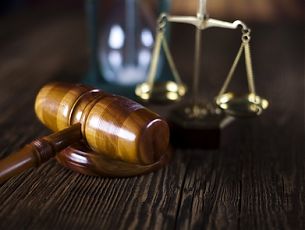 Петренко В.Е. П-43
Кассационная жалоба (протест) подается в соответствии со ст. 284 ХПК в судебную коллегию по экономическим делам Верховного Суда Республики Беларусь через суд, рассматривающий экономические дела, принявший обжалуемое судебное постановление.
Суд, рассматривающий экономические дела, принявший обжалуемое судебное постановление, обязан направить кассационную жалобу (протест) вместе с делом в судебную коллегию по экономическим делам Верховного Суда Республики Беларусь не позднее пяти дней со дня поступления жалобы (протеста) в суд.
Коллегия по экономическим делам Верховного Суда Республики Беларусь
Направляет кассационную жалобу вместе с делом в 5ый срок
Экономический суд Гомельской области
Кассационная жалоба (протест) может быть подана в течение одного месяца после вступления в законную силу обжалуемого судебного постановления экономического суда.
По заявлению лица, участвующего в деле, срок для подачи кассационной жалобы (протеста) может быть восстановлен, если экономический суд кассационной инстанции признает причину пропуска срока для кассационного обжалования (опротестования) уважительной.
Заявление о восстановлении срока для подачи кассационной жалобы (протеста) рассматривается экономическим судом кассационной инстанции в соответствии со ст. 285 ХПК в срок, не превышающий пяти дней со дня поступления заявления в суд.
О восстановлении срока для подачи кассационной жалобы (протеста) или об отказе в восстановлении срока для подачи кассационной жалобы (протеста) выносится определение, которое направляется лицу, подавшему заявление. Если заявление о восстановлении срока для подачи кассационной жалобы (протеста) было подано одновременно с кассационной жалобой (протестом), экономический суд решает вопрос о принятии кассационной жалобы (протеста) к своему производству сразу же после решения вопроса о восстановлении срока для подачи кассационной жалобы (протеста). В этом случае по результатам рассмотрения заявления и жалобы (протеста) выносится одно определение. Определение об отказе в восстановлении срока для подачи кассационной жалобы (протеста) может быть обжаловано в порядке надзора.
Обращение лица, участвующего в деле, должно соответствовать определенным требованиям, чтобы послужить основанием для возбуждения кассационного пересмотра обжалованного судебного акта. Процессуальное законодательство рассматривает в качестве такого обращения кассационную жалобу, по форме и содержанию соответствующую закону.
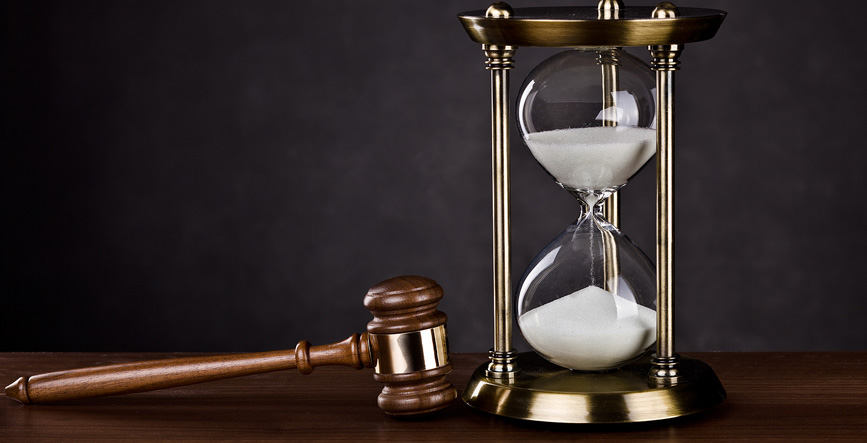 Как требует ст. 286 ХПК, в кассационной жалобе (протесте) должны быть указаны: 
наименование суда, рассматривающего экономические дела, в который подается кассационная жалоба;
ФИО(наименование) лица, подающего жалобу (протест), его место жительства (место пребывания) или место нахождения; 
ФИО(наименования) других лиц, участвующих в деле;
наименование суда, рассматривающего экономические дела, принявшего судебное постановление, на которое подается кассационная жалоба (протест); 
номер дела, дата принятия судебного постановления и его содержание; предмет спора;
требования лица, подающего кассационную жалобу (протест), и информация, какой законодательный или иной нормативный правовой акт нарушен и в чем заключается нарушение или неправильное применение норм материального и (или) процессуального права, со ссылкой на материалы дела;
Кроме того, к кассационной жалобе прилагаются документы, подтверждающие: уплату государственной пошлины; направление другим лицам, участвующим в деле, копий кассационной жалобы и документов, которые у них отсутствуют; полномочия на подписание кассационной жалобы (доверенность, подтверждающая полномочия представителя лица на обжалование судебных постановлений)
 Кассационная жалоба (протест) подается в экономический суд в письменной форме, подписывается лицом, подающим жалобу (протест), или его представителем, уполномоченным на подписание жалобы.
Как и в апелляции, кассационная жалоба (протест) может быть подана как на все судебное постановление экономического суда в целом, так и на его часть. По поступившей в суд кассационной инстанции жалобе (протесту) принимается одно из процессуальных решений.
Процессуальные полномочия суда кассационной инстанции в стадии возбуждения производства по кассационной жалобе
Возвращает кассационную жалобу (протест)
Оставляет кассационную жалобу без рассмотрения
Принимает кассационную жалобу к производству
В соответствии со ст. 288 ХПК экономический суд кассационной инстанции возвращает кассационную жалобу (протест), если:
кассационная жалоба (протест) подана лицом, не имеющим права на обжалование (опротестование) судебного постановления;
кассационная жалоба (протест) подана на судебное постановление, которое не может быть обжаловано (опротестовано) в кассационном порядке;
кассационная жалоба (протест) подана минуя апелляционную инстанцию суда, рассматривающего экономические дела, без уважительных причин, за исключением случаев, когда судебное постановление не может быть обжаловано (опротестовано) в апелляционном порядке;
не соблюдены требования, предъявляемые настоящим Кодексом к форме, содержанию и порядку подачи кассационной жалобы (протеста);
кассационная жалоба (протест) подана по истечении установленного срока и отсутствует ходатайство о его восстановлении или если в восстановлении пропущенного срока на подачу кассационной жалобы (протеста) отказано;
до вынесения определения суда, рассматривающего экономические дела, о принятии кассационной жалобы (протеста) к производству суда от лица, подавшего жалобу (протест), поступило заявление о ее возвращении (отзыве).
О возвращении кассационной жалобы (протеста) экономический суд кассационной инстанции выносит определение, копия которого вместе с жалобой (протестом) и приложенными к ней документами направляется лицу, подавшему жалобу (принесшему протест), не позднее пяти дней со дня ее поступления в экономический суд кассационной инстанции.
На практике основной причиной возвращения кассационных жалоб является нарушение заявителем требований, предъявляемых ХПК к форме, содержанию и порядку подачи кассационной жалобы (протеста). 
В целях обнаружения на стадии подачи кассационной жалобы допущенных заявителем нарушений требований законодательства к форме, содержанию и порядку подачи жалобы, их оперативного устранения, предупреждения последующего возвращения кассационной жалобы Кассационной коллегией проводится предварительная проверка.
Предварительная проверка включает в себя изучение жалобы и приложенных документов на предмет соответствия требованиям законодательства, предъявляемым к форме, содержанию и порядку подачи кассационной жалобы. Проводится эта деятельность работниками аппарата экономического суда области и г. Минска
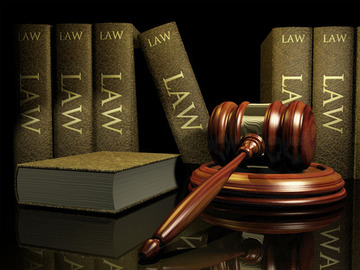 Предварительная проверка кассационной жалобы проводит­ся на предмет соблюдения заявителем при подаче кассационной жалобы следующих требований законодательства:
к форме и содержанию жалобы, а именно: наличие подписи; наличие доверенности, подтверждающей полномочия на обжалование судебного постановления; наличие четкой формулировки требований заявителя; наличие информации, какой законодательный или иной нормативный правовой акт нарушен и в чем заключается нарушение или неправильное применение норм материального и (или) процессуального права со ссылкой на материалы дела; наличие документов, указанных в кассационной жалобе в качестве приложения; соответствие жалобы требованиям, предъявляемым к документам процессуально-делового стиля (содержание нецензурных либо оскорбительных слов или выражений, возможность прочтения текста жалобы, соблюдение требований к шрифту и изложению текста жалобы) и т.п.;
 к очередности стадий обжалования, а именно: предварительное обжалование судебного постановления в апелляционном порядке; наличие ходатайства, обосновывающего пропуск апелляционной стадии обжалования, и т.п.;
 к процессуальным срокам кассационного обжалования, а именно: соблюдение установленного срока обжалования; наличие ходатайства о восстановлении пропущенного срока в случае его пропуска и т.п.;
 к уплате государственной пошлины, а именно: уплата государственной пошлины в надлежащий (республиканский) бюджет; правильное оформление платежного документа на уплату государственной пошлины; содержание сведений, подтверждающих уплату пошлины именно по той жалобе, к которой документ приобщен; явное несоответствие уплаченной суммы пошлины размеру ставок, установленных законодательством, и т.п.
Результаты предварительной проверки кассационной жалобы носят для заявителя рекомендательный характер. При обнаружении в кассационной жалобе недостатков, исключающих ее последующее принятие, ответственный специалист посредством доступных средств связи уведомляет заявителя о выявленных нарушениях и возможном сроке для их устранения. При этом уведомление заявителя должно сопровождаться предупреждением о том, что оно носит рекомендательный характер и окончательное решение по вопросу принятия (возврата) кассационной жалобы принимает Кассационная коллегия. В случае неустранения заявителем выявленных недостатков в течение срока, определенного ответственным специалистом, кассационная жалоба вместе с делом направляется в установленном порядке в Кассационную коллегию.
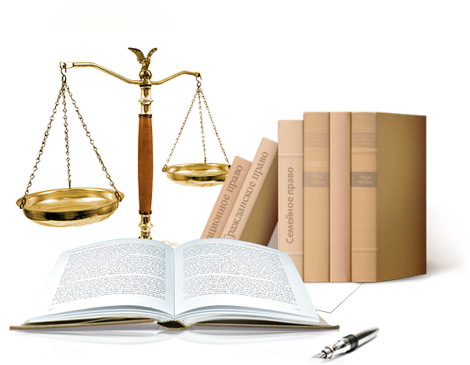 Руководствуясь ст. 289 ХПК, экономический суд кассационной инстанции оставляет кассационную жалобу (протест) без рассмотрения, если:
не соблюдены требования, предъявляемые к форме, содержанию и порядку подачи кассационной жалобы (протеста);
до принятия судебного постановления, которым заканчивается рассмотрение дела в суде, рассматривающем экономические дела, кассационной инстанции, от лица, подавшего жалобу (протест), поступило ходатайство о ее возвращении (отзыве).
к кассационной жалобе  не приложены документы, подтверждающие уплату государственной пошлины.
В случаях, когда кассационная жалоба (протест) подана с соблюдением требований, предъявляемых ХПК к ее форме и содержанию, суд принимает ее к производству, о чем выносится определение. В данном документе указываются время и место проведения судебного заседания по рассмотрению кассационной жалобы (протеста).
Определение о принятии кассационной жалобы (протеста) направляется лицам, участвующим в деле.
Экономический суд кассационной инстанции в соответствии со ст. 291 , прекращает производство по кассационной жалобе (протесту), если:
кассационная жалоба (протест) подана лицом, не имеющим права на обжалование (опротестование) судебного постановления;
кассационная жалоба (протест) подана на судебное постановление, которое не может быть обжаловано (опротестовано) в кассационном порядке;
от лица, подавшего кассационную жалобу (протест), после принятия ее к производству поступило заявление об отказе от жалобы (протеста) и отказ был принят судом, рассматривающим экономические дела, кассационной инстанции;
кассационная жалоба (протест) подана по истечении шести месяцев со дня вступления в законную силу обжалуемого судебного постановления.
О прекращении производства по кассационной жалобе (протесту) выносится определение. При этом могут быть разрешены вопросы о распределении между сторонами судебных расходов, о возврате государственной пошлины из бюджета. В случае прекращения производства по кассационной жалобе (протесту) повторное обращение того же лица в экономический суд с кассационной жалобой не допускается.
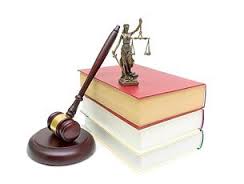 В кассационном порядке пересматриваются исключительно судебные акты экономических судов, вступившие в законную силу, поэтому на стадии кассационного пересмотра важно обеспечить минимальное ограничение действия законной силы судебных актов. Экономический суд кассационной инстанции вправе по ходатайству лица, подавшего кассационную жалобу (протест), изложенному в кассационной жалобе (протесте), приостановить исполнение судебного постановления суда первой, апелляционной инстанций, о чем суд выносит определение в срок, не превышающий пяти дней со дня поступления кассационной жалобы (протеста) в суд.
Приостановление исполнения обжалованных судебных актов (определений, решения или постановления суда первой и апелляционной инстанций) возможно лишь по ходатайству заявителя при условии, если это лицо обосновало невозможность поворота его исполнения или предоставило другой стороне по делу встречное обеспечение возможных убытков путем внесения на соответствующий счет экономического суда, рассматривавшего дело по первой инстанции, денежных средств в размере оспариваемой суммы и если экономический суд признает необходимым приостановление исполнения судебного постановления.
Суд кассационной инстанции не может по своей инициативе приостанавливать исполнение судебных актов нижестоящих инстанций, обжалованных заявителем, а также приостанавливать исполнение судебных актов по ходатайству заявителя до принятия жалобы к производству.
Ходатайство подлежит рассмотрению экономическим  судом кассационной инстанции коллегиально, без извещения лиц, участвующих в деле.
В соответствии с ч. 4 ст. 292 ХПК исполнение судебного постановления может быть приостановлено на срок до принятия экономическим  судом кассационной инстанции постановления по этому делу.
Определение экономического суда кассационной инстанции о приостановлении исполнения судебного постановления утрачивает силу после окончания кассационного производства и оставления без изменения судебного постановления, принятого экономическим судом первой или апелляционной инстанции.
Определения экономического суда кассационной инстанции о приостановлении исполнения судебного постановления или об отказе в приостановлении его исполнения, принятые экономическим судом первой или апелляционной инстанции, могут быть обжалованы в порядке надзора.
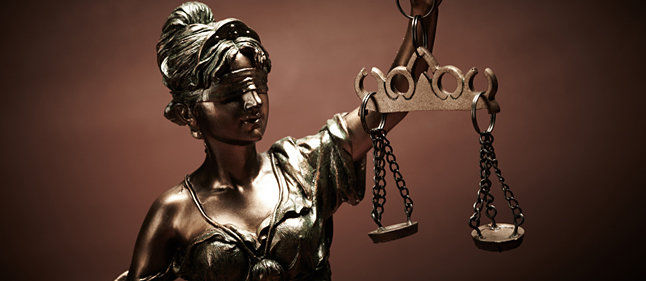 Кассационная жалоба (протест), поданная с соблюдением требований к ее форме и содержанию, предъявляемых настоящим Кодексом, принимается к производству судом, рассматривающим экономические дела, кассационной инстанции.
Вопрос о принятии кассационной жалобы (протеста) к производству решается судьей суда, рассматривающего экономические дела, кассационной инстанции единолично. О принятии кассационной жалобы (протеста) к производству суд, рассматривающий экономические дела, кассационной инстанции выносит определение, в котором указываются время и место проведения судебного заседания по рассмотрению кассационной жалобы (протеста).
Определение суда, рассматривающего экономические дела, о принятии кассационной жалобы (протеста) к производству направляется лицам, участвующим в деле, не позднее пяти дней со дня поступления жалобы (протеста) в суд, рассматривающий экономические дела, кассационной инстанции.
Суд, рассматривающий экономические дела, кассационной инстанции рассматривает дело в судебном заседании по правилам рассмотрения дела судом, рассматривающим экономические дела, первой инстанции.
Неявка в судебное заседание суда, рассматривающего экономические дела, кассационной инстанции лица, подавшего кассационную жалобу (протест), и других лиц, участвующих в деле, извещенных надлежащим образом о времени и месте проведения судебного разбирательства, не препятствует рассмотрению дела в их отсутствие.
Суд, рассматривающий экономические дела, кассационной инстанции рассматривает без извещения лиц, участвующих в деле, кассационные жалобы на определения суда, рассматривающего экономические дела, первой инстанции о возвращении искового заявления (заявления, жалобы), об отказе в принятии искового заявления (заявления, жалобы) и судебные постановления суда, рассматривающего экономические дела, апелляционной инстанции
Ведение протокола судебного заседания и протокола отдельного процессуального действия суда, рассматривающего экономические дела, кассационной инстанции является обязательным.
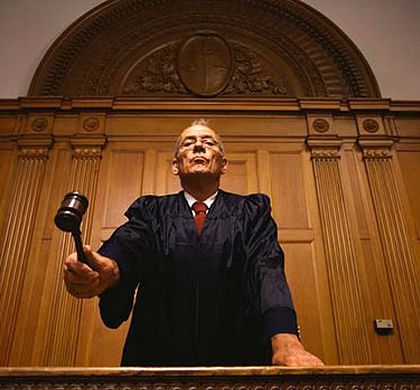 Постановление суда, рассматривающего экономические дела, кассационной инстанции
По результатам рассмотрения кассационной жалобы (протеста) суд, рассматривающий экономические дела, кассационной инстанции принимает постановление, которое подписывается судьями суда, рассматривающего экономические дела, рассматривавшими дело.
Постановление суда, рассматривающего экономические дела, кассационной инстанции вступает в законную силу с момента его принятия.
Копия постановления суда, рассматривающего экономические дела, кассационной инстанции направляется лицам, участвующим в деле, не позднее пяти дней со дня принятия постановления суда, рассматривающего экономические дела.
Постановление суда, рассматривающего экономические дела, кассационной инстанции может быть обжаловано.
При заключении сторонами мирового соглашения в процессе рассмотрения кассационной жалобы (протеста) суд, рассматривающий экономические дела, кассационной инстанции принимает постановление об отмене судебных постановлений суда, рассматривающего экономические дела, первой и (или) апелляционной инстанций, утверждении мирового соглашения и о прекращении производства по делу, которое направляется лицам, участвующим в деле.
При достижении сторонами примирения в порядке, установленном главой 17 ХПК, по всем или отдельным требованиям в процессе рассмотрения кассационной жалобы (протеста) суд, рассматривающий экономические дела, кассационной инстанции принимает постановление об утверждении соглашения о примирении, отмене судебных постановлений первой и (или) апелляционной инстанций и прекращении производства по делу в части достигнутого соглашения.
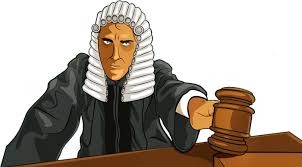